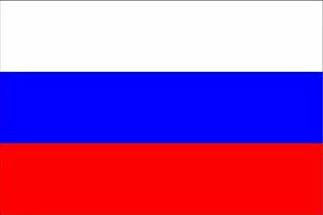 «День народного единства»
Бирюкова М.О. воспитатель
Никольского филиала МБДОУ Платоновского детского сада
2022г
Россия – великая и могучая страна. В ней проживают люди разных национальностей. На ее территории много лесов и полей, гор и равнин, рек, озер и морей.
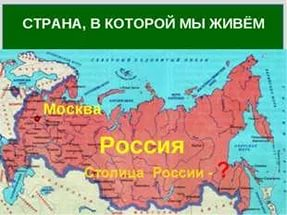 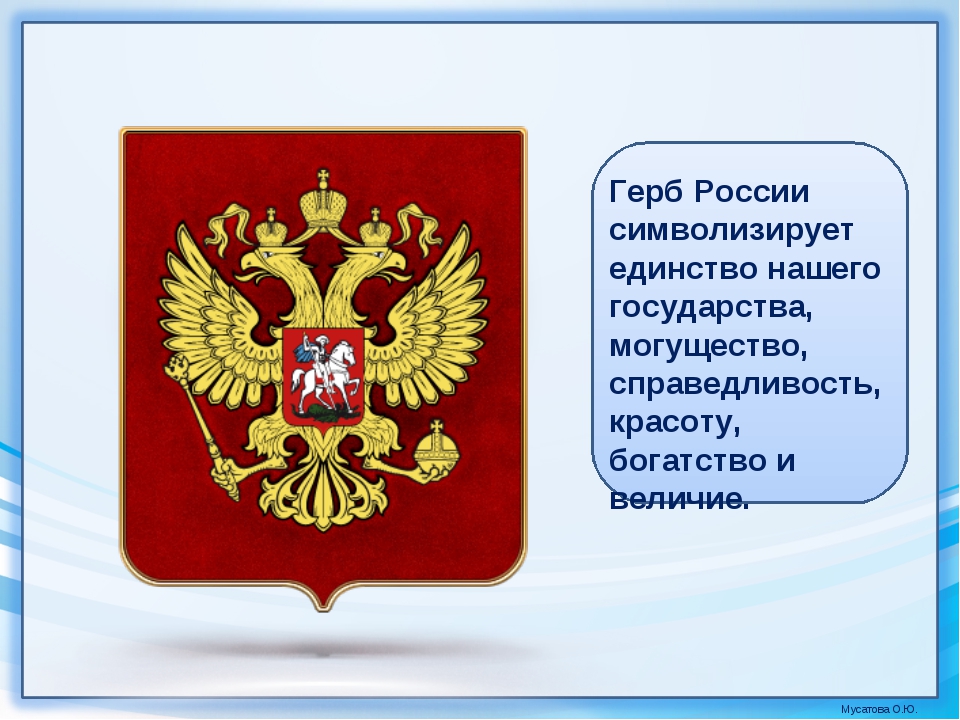 Флаг России
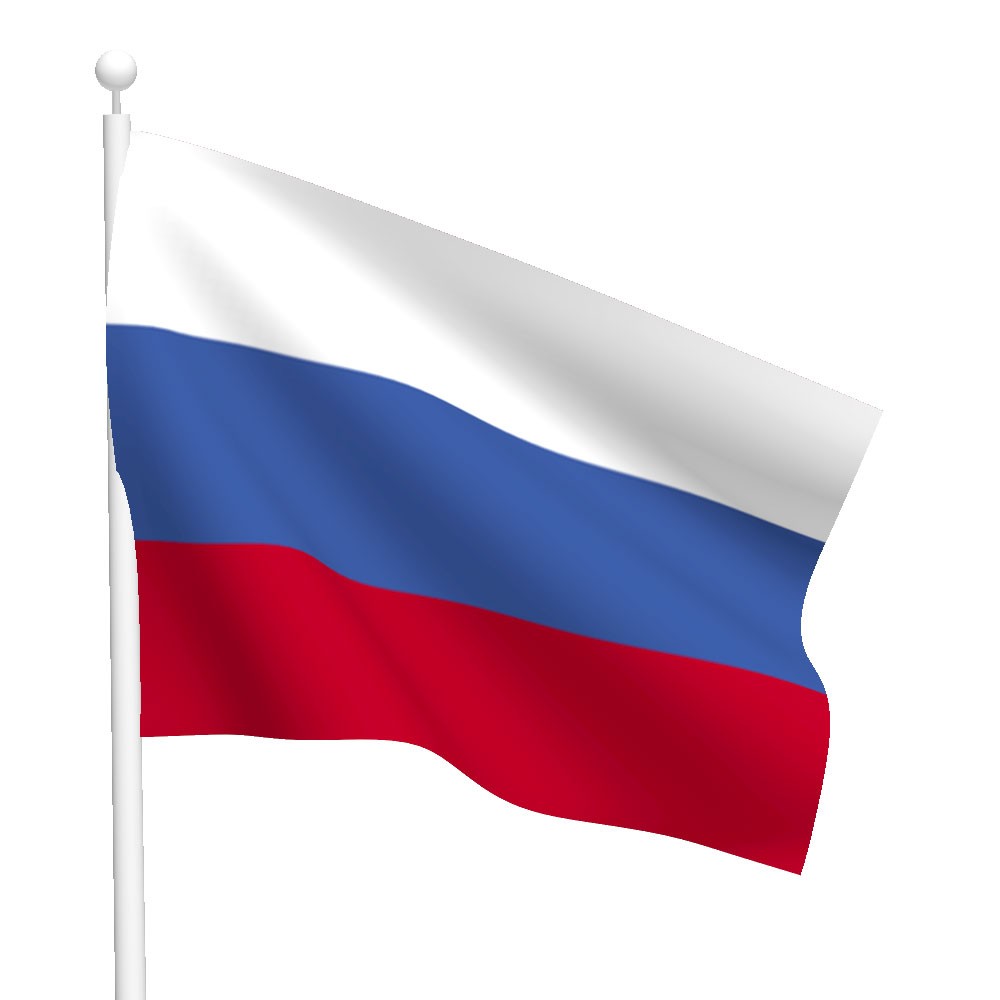 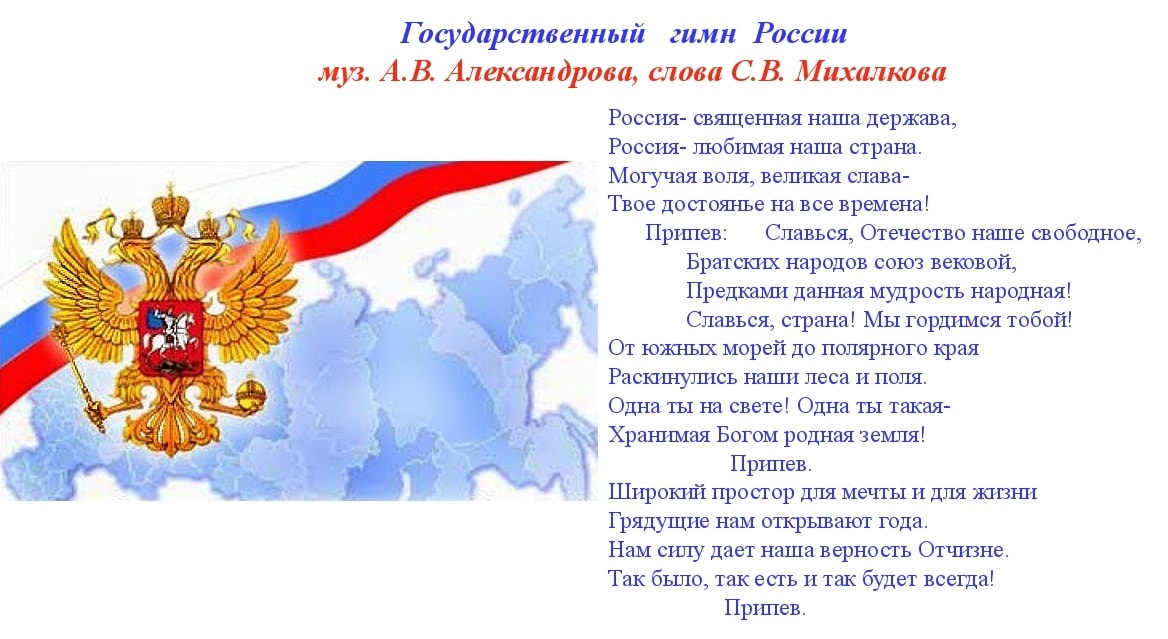 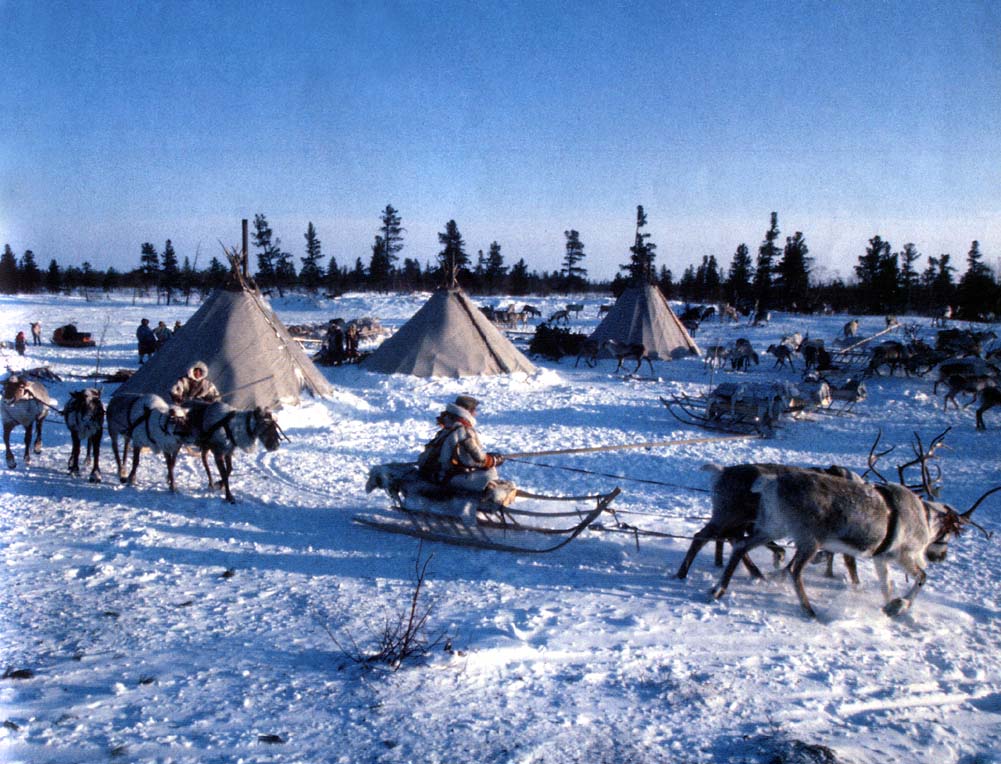 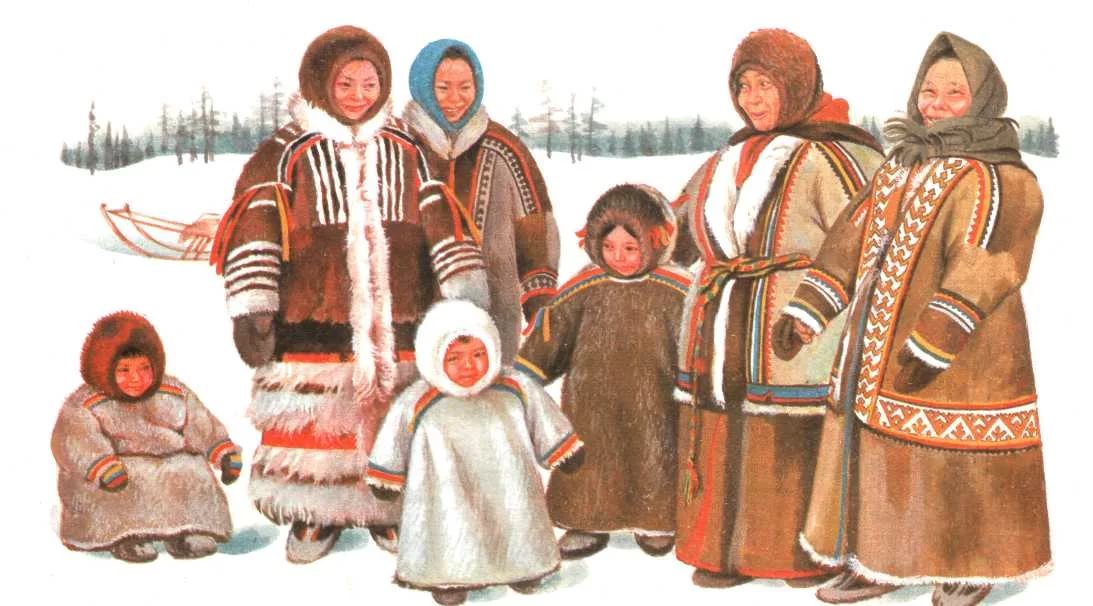 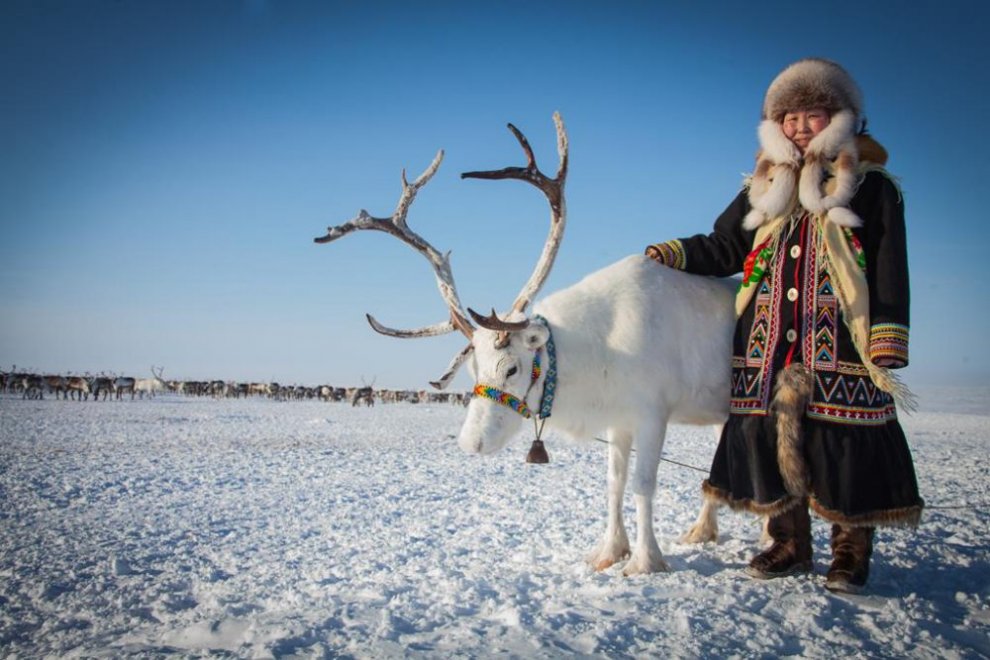 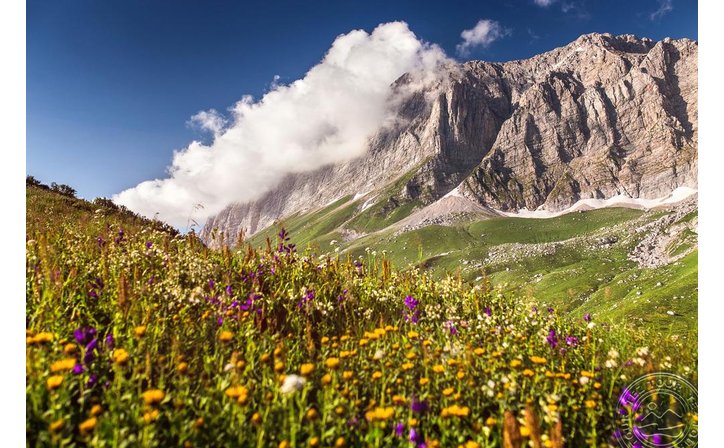 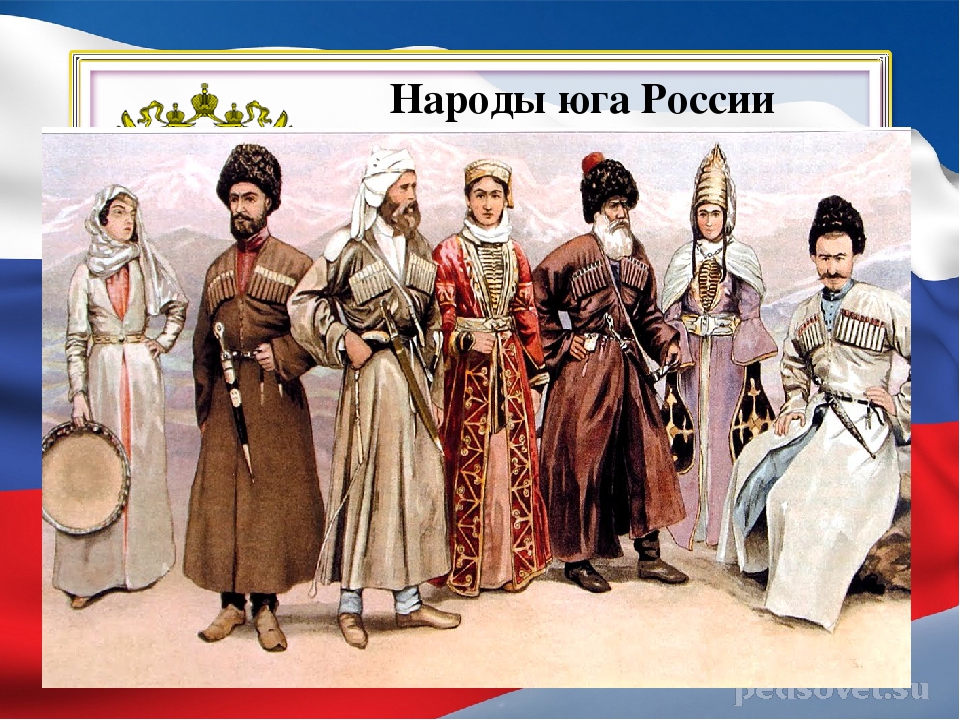 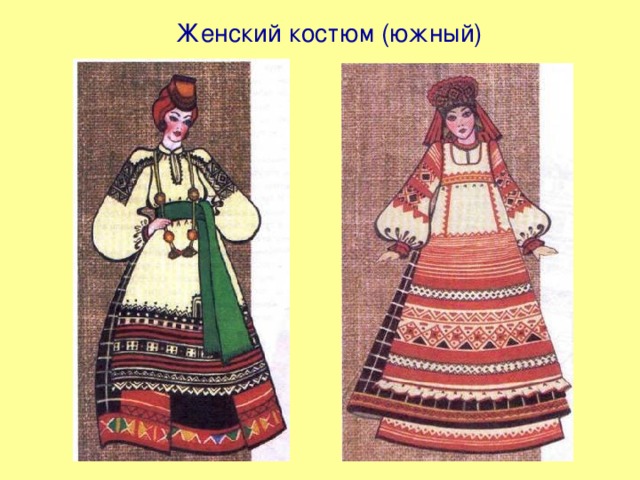 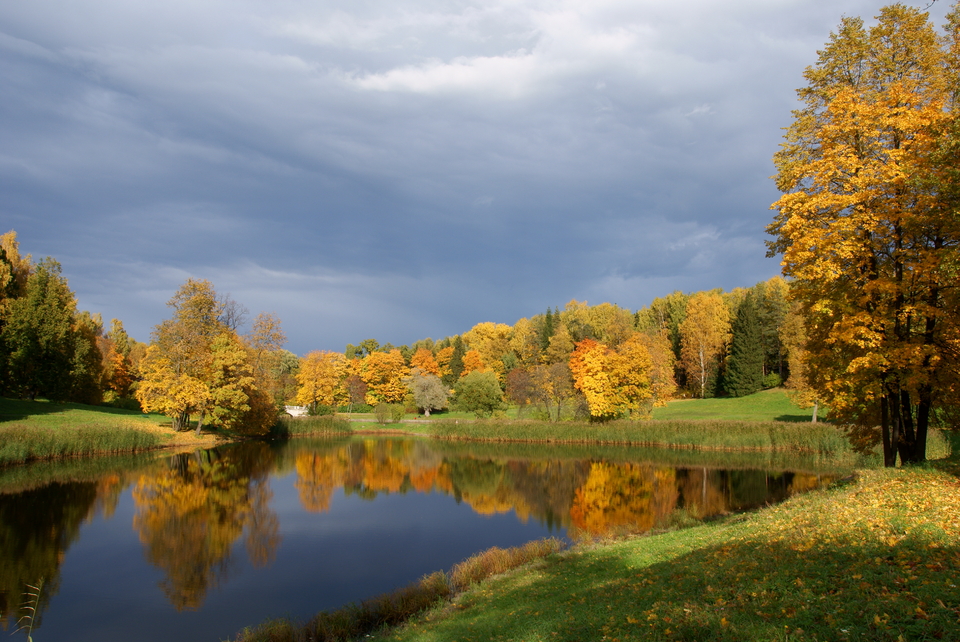 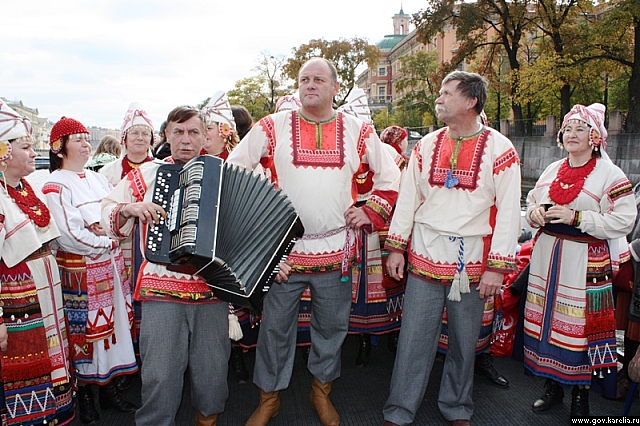 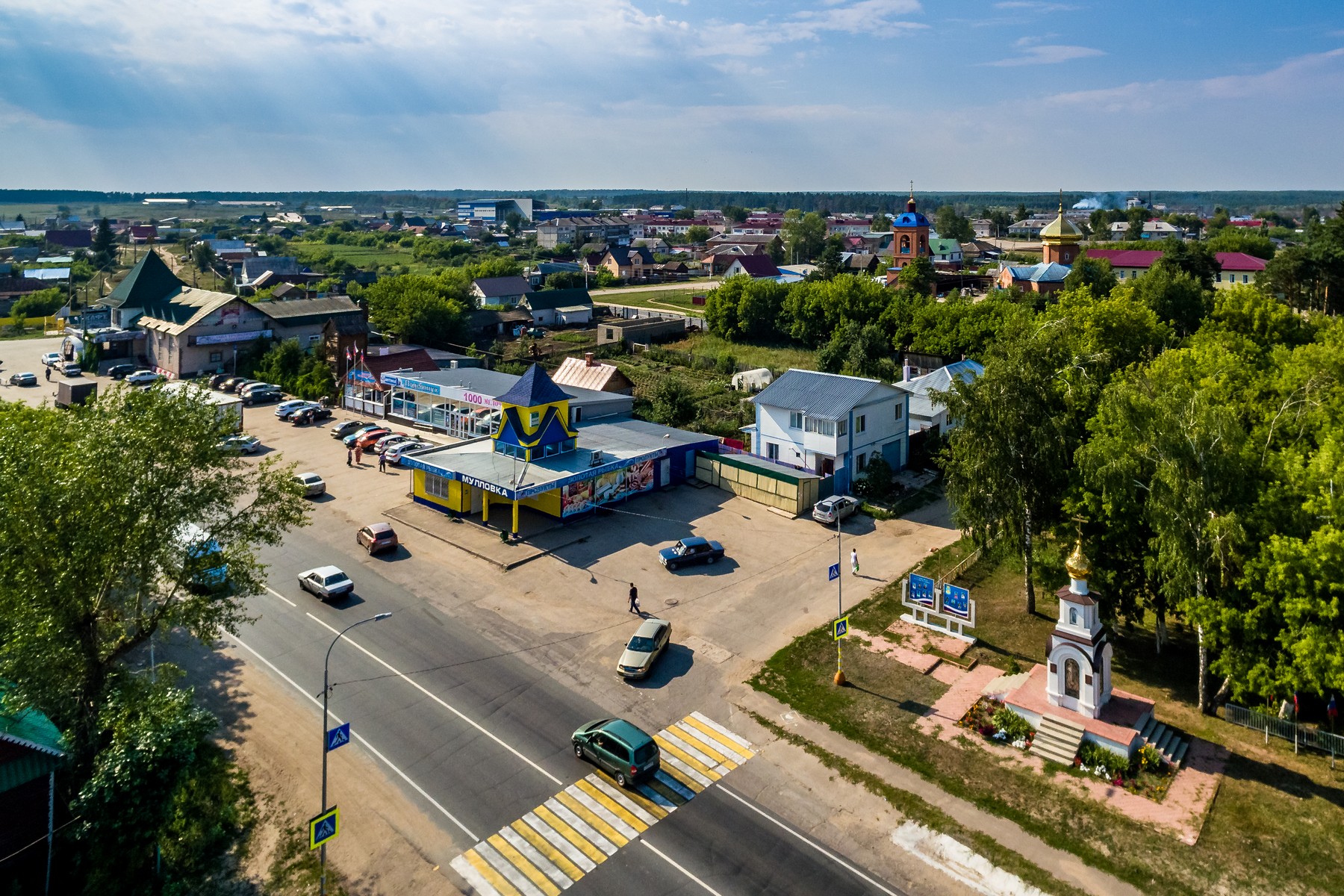 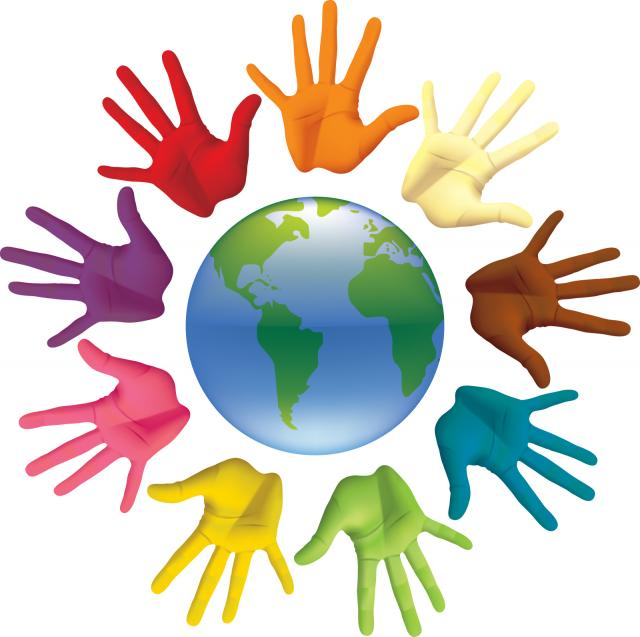